11.5 Self-adjoint and skew-adjoint linear operators
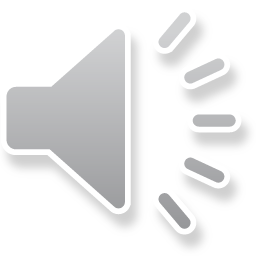 Self-adjoint and skew-adjoint linear operators
Introduction
In this topic, we will
Define self-adjoint and skew-adjoint linear operators
See that symmetric real matrices and conjugate symmetric complex matrices are self-adjoint
See that skew-symmetric real matrices and conjugate skew-symmetric complex matrices are skew-adjoint
Learn that every linear operator is the sum of a self-adjoint and a skew-adjoint linear operator
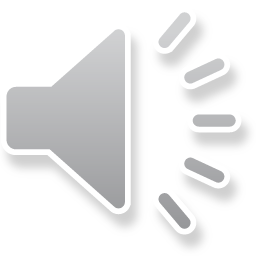 2
Self-adjoint and skew-adjoint linear operators
Definitions
A linear operator A:U  → U   is said to be self-adjoint if 


      for all vectors u, v ∈ U

A linear operator A:U  → U   is said to be skew-adjoint if 


      for all vectors u, v ∈ U
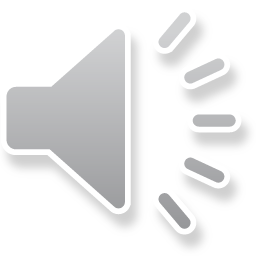 3
Self-adjoint and skew-adjoint linear operators
Applications
Self-adjoint operators are critical in your course in quantum mechanics
Operators that extract information about position, momentum, energy, etc. of particles must be self-adjoint
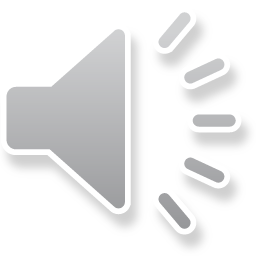 4
Self-adjoint and skew-adjoint linear operators
Real self-adjoint operators
The adjoint of a real matrix is the transpose of that matrix
Given a square matrix A, then the entries of  the transpose are:


For these to be equal, we require


In other words, a real square matrix is self-adjoint if the entry above the diagonal equals the entry in its reflection through the diagonal
Because of this property, we call such matrices symmetric
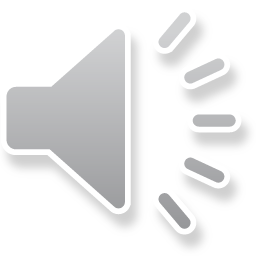 5
Self-adjoint and skew-adjoint linear operators
An example of a symmetric matrix
The following matrix is symmetric,	and is therefore is self-adjoint:
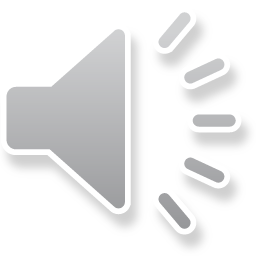 6
Self-adjoint and skew-adjoint linear operators
Example
Let’s check if that’s actually true:
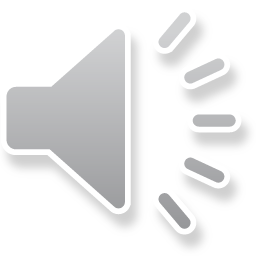 7
Self-adjoint and skew-adjoint linear operators
Example
If we change even one value, it no longer holds:
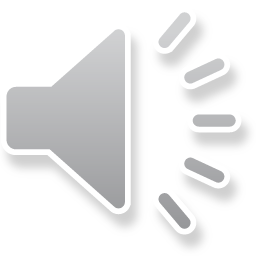 8
Self-adjoint and skew-adjoint linear operators
Example
If, however, we use the transpose, we get the same result
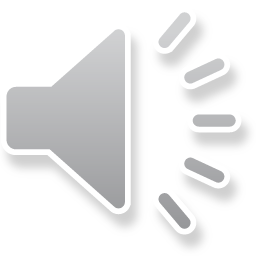 9
Self-adjoint and skew-adjoint linear operators
Complex self-adjoint operators
The adjoint of a complex matrix is the conjugate transpose of that matrix
Given a square matrix A, then the entries of  the conjugate transpose are:


For these to be equal, we require


In other words, a complex square matrix is self-adjoint if the entry on or above the diagonal equals the conjugate of the entry in its reflection through the diagonal
Because of this property, we call such matrices	conjugate symmetric
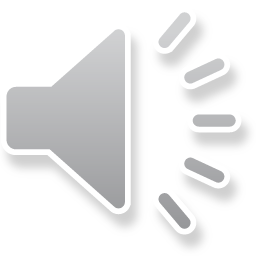 10
Self-adjoint and skew-adjoint linear operators
Complex self-adjoint operators
Theorem
	The diagonal entries of a conjugate symmetric matrix	are real.

Proof:
	If                    , then if i = j, it follows that  

	This is only true if the diagonal entries are all real. ▮
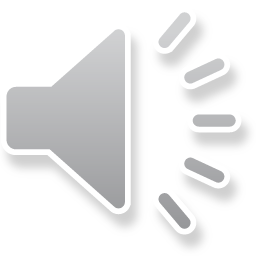 11
Self-adjoint and skew-adjoint linear operators
Example
Let’s check if that’s actually true:
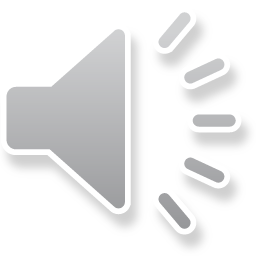 12
Self-adjoint and skew-adjoint linear operators
Example
If the matrix is symmetric and not conjugate symmetric,    it no longer holds:
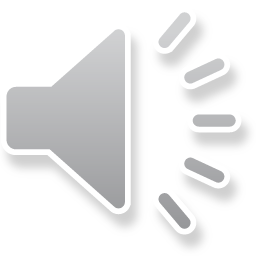 13
Self-adjoint and skew-adjoint linear operators
Example
If, however, we use the conjugate transpose, the values are equal
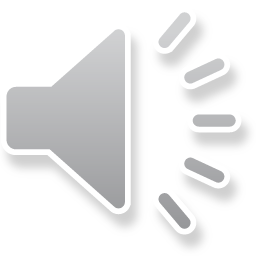 14
Self-adjoint and skew-adjoint linear operators
Real skew-adjoint operators
The adjoint of a real matrix is the transpose of that matrix
Given a square matrix A, then the entries of  the transpose are:


For AT = –A, we require


In other words, a real square matrix is skew-adjoint if the entry on or above the diagonal equals the negation of the entry in its reflection through the diagonal
Because of this property, we call such matrices skew-symmetric
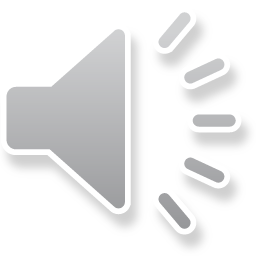 15
Self-adjoint and skew-adjoint linear operators
Real self-adjoint operators
Theorem
	The diagonal entries of a skew-symmetric matrix	are zero.

Proof:
	If                    , then if i = j, it follows that  

	This is only true if the diagonal entries are all zero. ▮
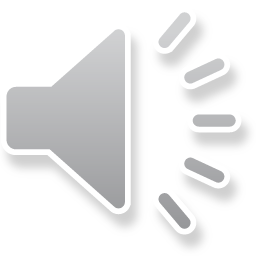 16
Self-adjoint and skew-adjoint linear operators
An example of a symmetric matrix
The following matrix is skew-symmetric,	and is therefore is skew-adjoint:
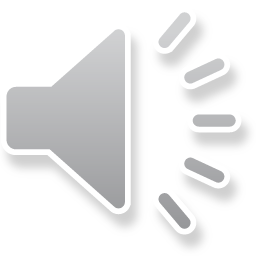 17
Self-adjoint and skew-adjoint linear operators
Example
Let’s check if that’s actually true:
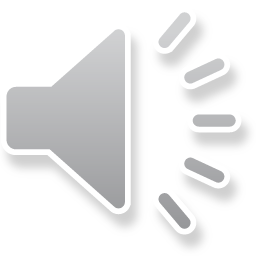 18
Self-adjoint and skew-adjoint linear operators
Example
If we change even one value, it no longer holds:
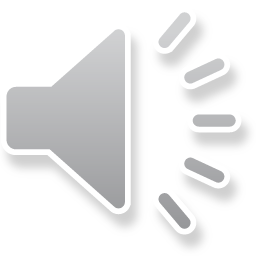 19
Self-adjoint and skew-adjoint linear operators
Complex skew-adjoint operators
The adjoint of a complex matrix is the conjugate transpose of that matrix
Given a square matrix A, then the entries of  the conjugate transpose are:


For A = –A*, we require, we require


In other words, a complex square matrix is skew-adjoint if the entry on or above the diagonal equals the negation of the conjugate of the entry in its reflection through the diagonal
Because of this property, we call such matrices	conjugate skew-symmetric
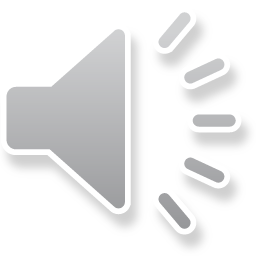 20
Self-adjoint and skew-adjoint linear operators
Complex self-adjoint operators
Theorem
	The diagonal entries of a conjugate skew-symmetric matrix	are imaginary.

Proof:
	If                       , then if i = j, it follows that  

	This is only true if the diagonal entries are all imaginary. ▮
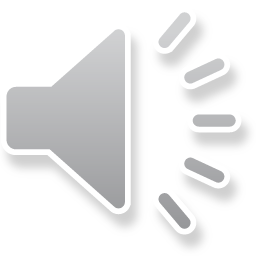 21
Self-adjoint and skew-adjoint linear operators
Example
Let’s check if that’s actually true:
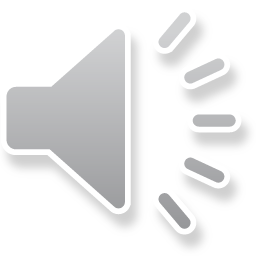 22
Self-adjoint and skew-adjoint linear operators
Example
Note that this equality is false if the matrix is skew-symmetric:
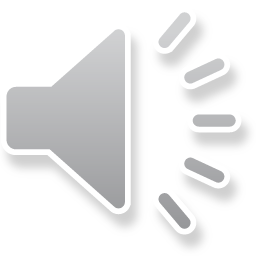 23
Self-adjoint and skew-adjoint linear operators
Comment on terminology
Just like the conjugate transpose is sometimes called the Hermitian transpose
A conjugate symmetric matrix is sometimes said to be a Hermitian matrix
A conjugate skew-symmetric matrix is sometimes said to be a skew-Hermitian matrix
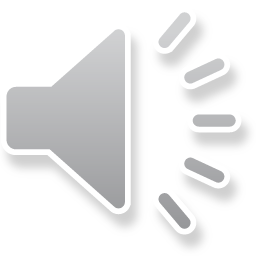 24
Self-adjoint and skew-adjoint linear operators
From calculus
Recall that a function is even if f (–t) = f (t) for all t
The term even comes from the fact that all even powers of t share this property
Consider the polynomial 3t6 + 2t2 + 5 :
 3(–t)6 + 2(–t)2 + 5 = 3t6 + 2t2 + 5

Recall that a function is odd if  f (–t) = –f (t) for all t
The term odd comes from the fact that all odd powers of t share this property
Consider the polynomial 3t7 + 2t3 + 5t :
 3(–t)7 + 2(–t)3 + 5(–t) = –( 3t7 + 2t3 + 5t )
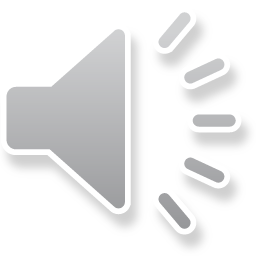 25
Self-adjoint and skew-adjoint linear operators
From calculus
Theorem
	Every function is the sum of an even and an odd function.
Proof:
	This is a constructive proof.

	Let                                                  and                                              .

	Note that                                                 , and




	Thus, f is the sum of an even and an odd function. ▮
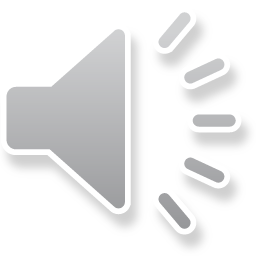 26
Self-adjoint and skew-adjoint linear operators
From calculus
Note that  the Taylor series of
An even function f (t) is comprised entirely of even powers of t
An odd function f (t) is comprised entirely of odd powers of t
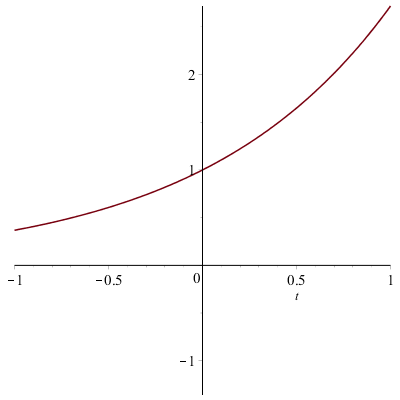 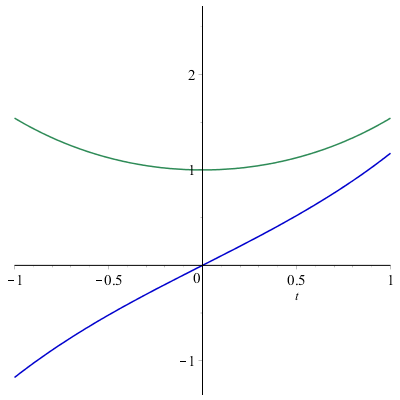 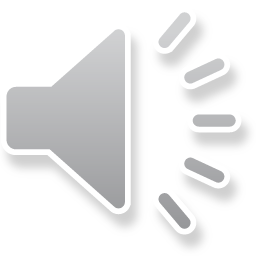 27
Self-adjoint and skew-adjoint linear operators
Linear operators
Theorem
	Every linear operator is the sum of a self-adjoint and a 	skew-adjoint operator.

Proof:
	Define                                and                                .
	Note that 





	Thus, the statement is true. ▮
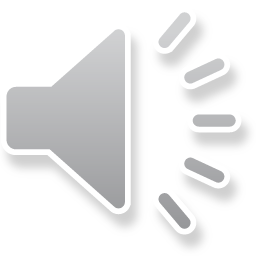 28
Self-adjoint and skew-adjoint linear operators
Example
Consider the following real matrix:
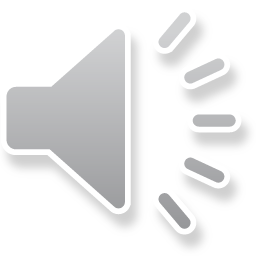 29
Self-adjoint and skew-adjoint linear operators
Summary
Following this topic, you now
Know what a self-adjoint and skew-adjoint linear operator is
Understand that a real symmetric matrix is self-adjoint                        and a real skew-symmetric matrix is skew-adjoint
Understand that a complex conjugate symmetric matrix is self-adjoint, and a conjugate skew-symmetric matrix is skew-adjoint
Know that every linear operator is the sum of a self-adjoint and a skew-adjoint linear operator
Know the defining feature of a self-adjoint operator is

     and the defining feature of a skew-adjoint operator is
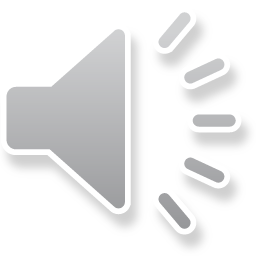 30
Self-adjoint and skew-adjoint linear operators
References
[1]	https://en.wikipedia.org/wiki/Self-adjoint
[2] 	https://en.wikipedia.org/wiki/Symmetric_matrix
[3]	https://en.wikipedia.org/wiki/Hermitian_matrix
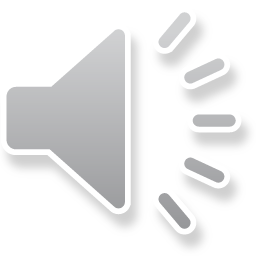 31
Self-adjoint and skew-adjoint linear operators
Acknowledgments
None so far.
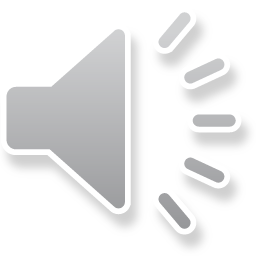 32
Self-adjoint and skew-adjoint linear operators
Colophon
These slides were prepared using the Cambria typeface. Mathematical equations use Times New Roman, and source code is presented using Consolas.  Mathematical equations are prepared in MathType by Design Science, Inc.
Examples may be formulated and checked using Maple by Maplesoft, Inc.

The photographs of flowers and a monarch butter appearing on the title slide and accenting the top of each other slide were taken at the Royal Botanical Gardens in October of 2017 by Douglas Wilhelm Harder. Please see
https://www.rbg.ca/
for more information.
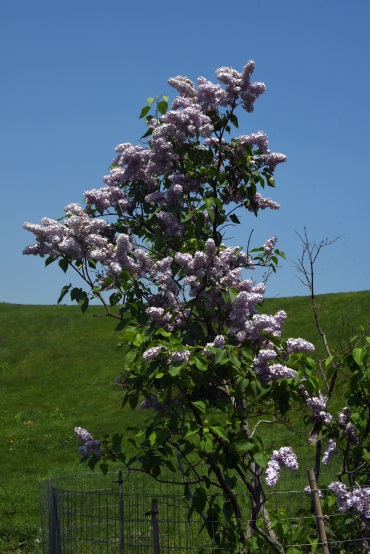 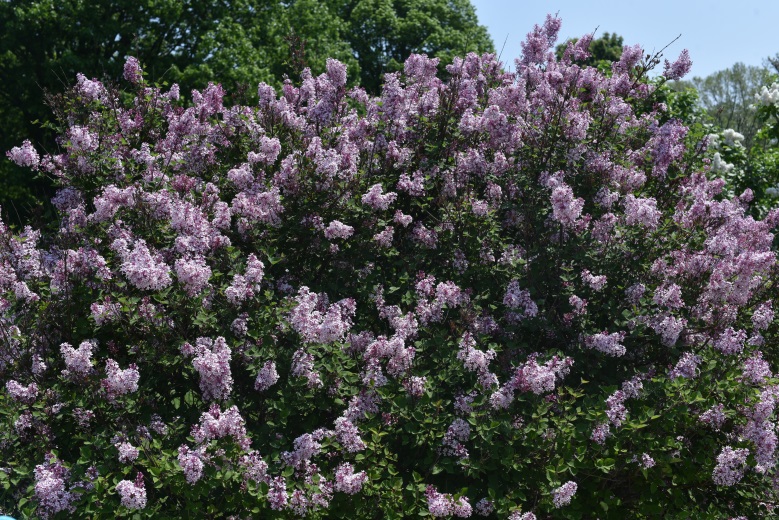 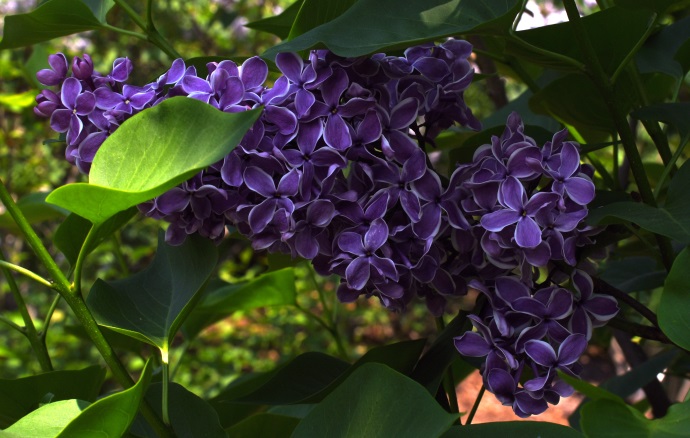 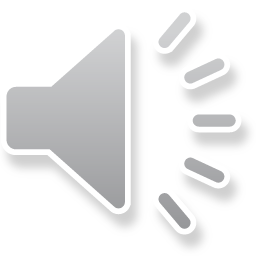 33
Self-adjoint and skew-adjoint linear operators
Disclaimer
These slides are provided for the ne 112 Linear algebra for nanotechnology engineering course taught at the University of Waterloo. The material in it reflects the authors’ best judgment in light of the information available to them at the time of preparation. Any reliance on these course slides by any party for any other purpose are the responsibility of such parties. The authors accept no responsibility for damages, if any, suffered by any party as a result of decisions made or actions based on these course slides for any other purpose than that for which it was intended.
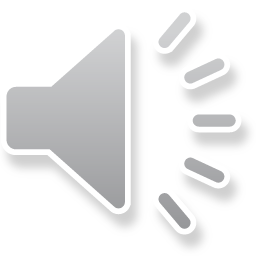 34